Профессиональная культура Кубанив XIX веке
Автор: Блоха А.В., 
учитель кубановедения 
БОУ СОШ № 35 
МО Динской район
Первая школа на Кубани
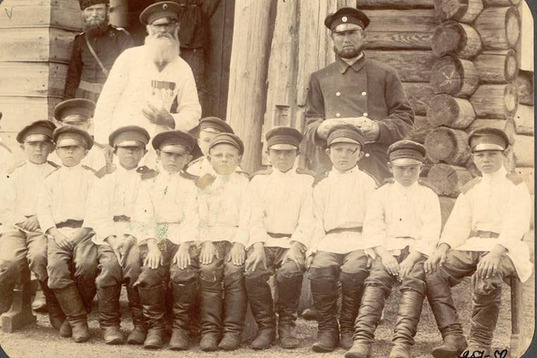 1 августа 1803 г. в Екатеринодаре
Кирилл Васильевич Россинский
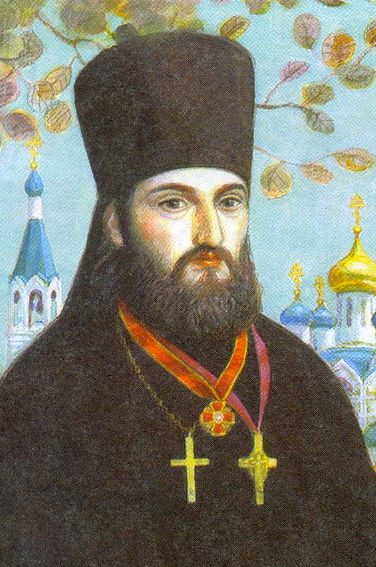 «Просветитель Черноморского края". По его инициативе существовавшая в Екатеринодаре школа  в 1806 г. преобразована в Уездное Училище.
 За заслуги по делу просвещения в крае был Высочайше пожалован, 19-го января 1812 г., орденом св. Анны 3-й степени.
1863 г. Кубанское Мариинское  женское училище
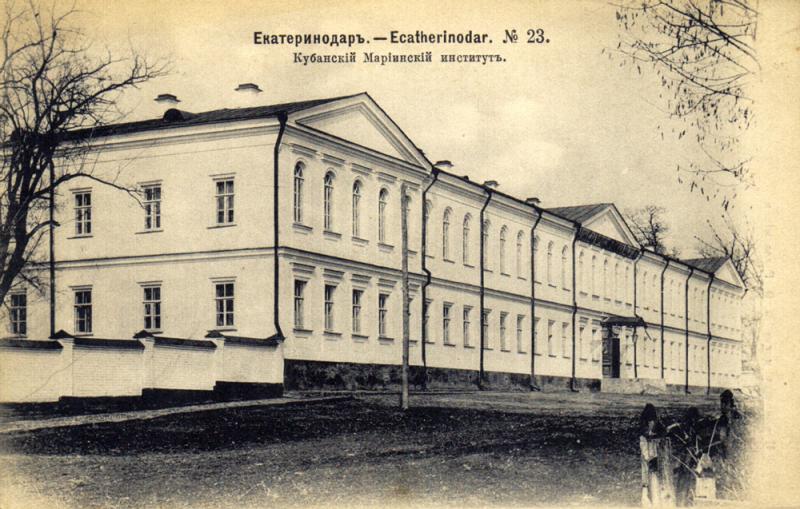 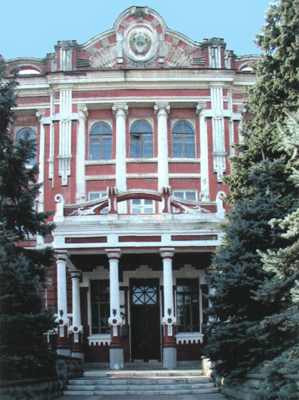 1880 г. состоялось торжественное открытие Кубанского Александровского реального училища – ставшего лучшим среди средних учебных заведений  Кавказского учебного округа
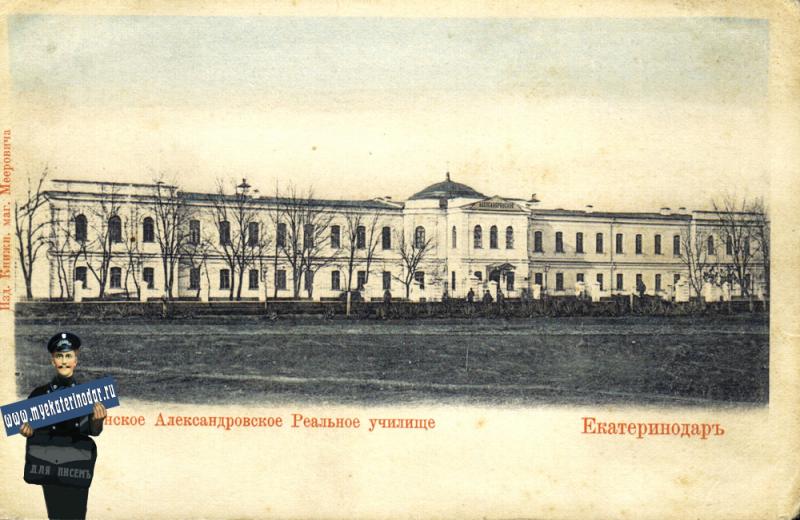 ПЕРЕПИСЬ 1897 года:
Общее число грамотных-15,1%
24,2%-мужчин
5,3%-женщин
Число грамотных среди горцев:
7%-мужчин
4,5%-женщин
Первые исследователи истории Кубани
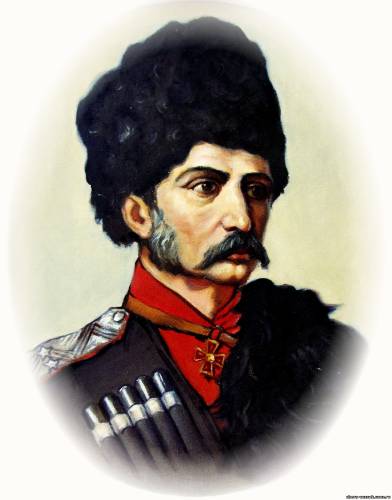 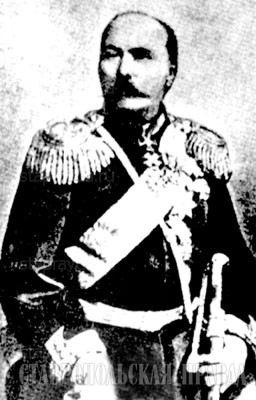 И.Д. Попко «Черноморские казаки в их гражданском и военном быту»
Я.Г. Кухаренко
«Исторические записки о войске Черноморском»
Евгений Дмитриевич Фелицын
Археолог, историк, этнограф. 
Основатель Кубанского войскового этнографичкского и естественноисторического музея (1879 г.)
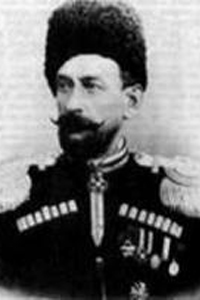 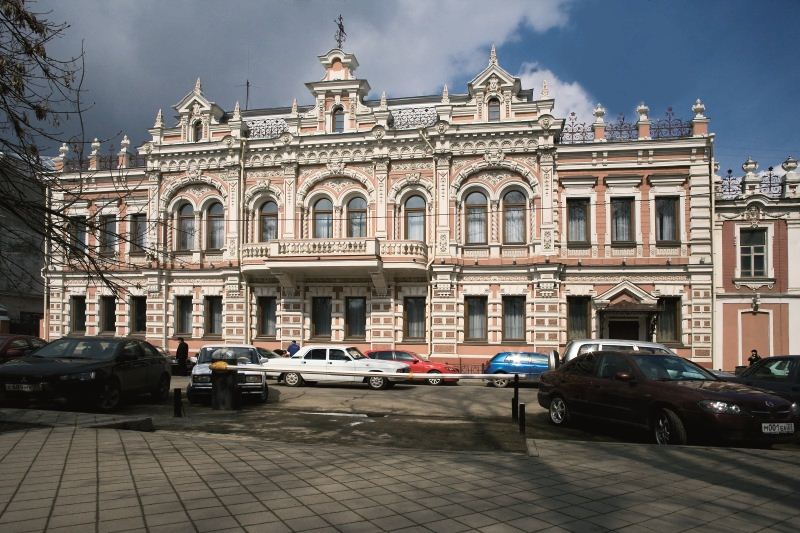 Федор Андреевич Щербина
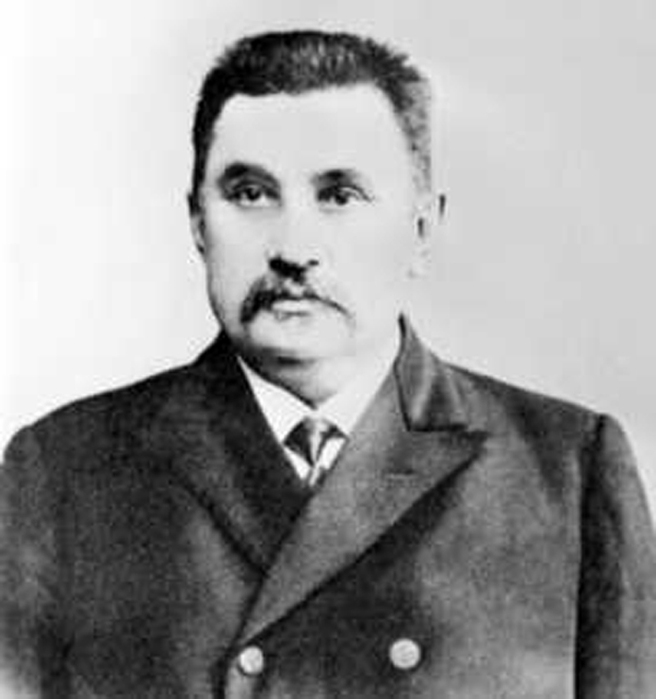 Историк, экономист, организатор научных исследований края, основатель бюджетной статистики в России, член-корреспондент Императорской Академии наук
Войсковой певческий хор
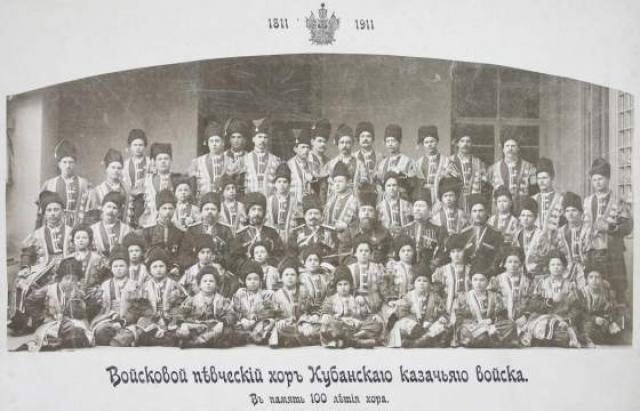 Евгений Иванович Посполитаки
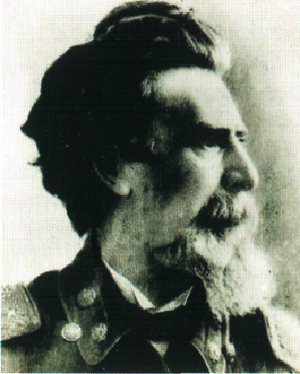 Первую свою выставку он открыл в Екатеринодаре в 1893 году. С его именем связано создание в городе первого частного художественного учебного заведения – школы рисования (1898).
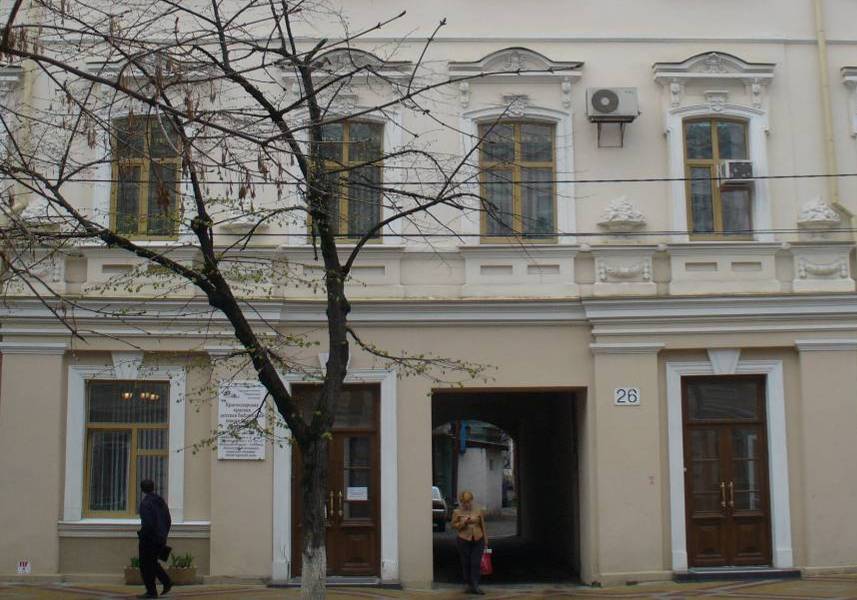 Школа
 Е. И. Посполитаки(здание библиотеки братьев Игнатовых)
Екатеринодарская картинная галерея им. Ф.А. Коваленко
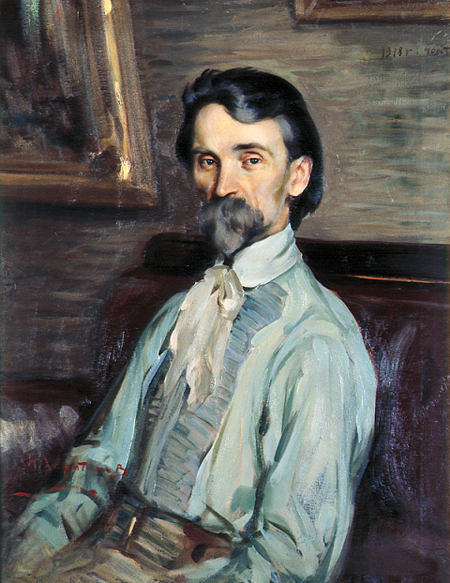 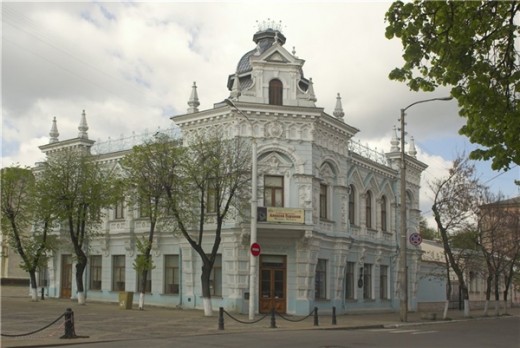 Иван Денисович Черник
Войсковой собор во имя Святого Александра Невского
1872 г.
2006 г.
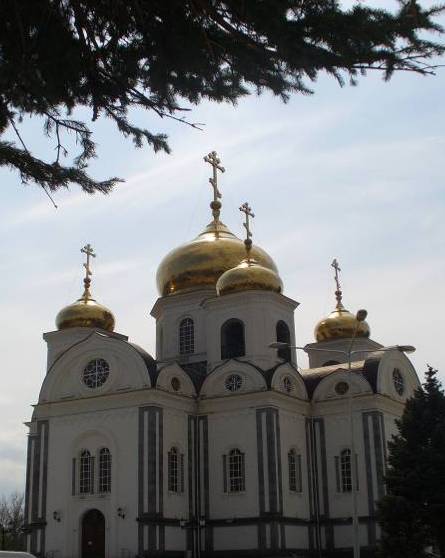 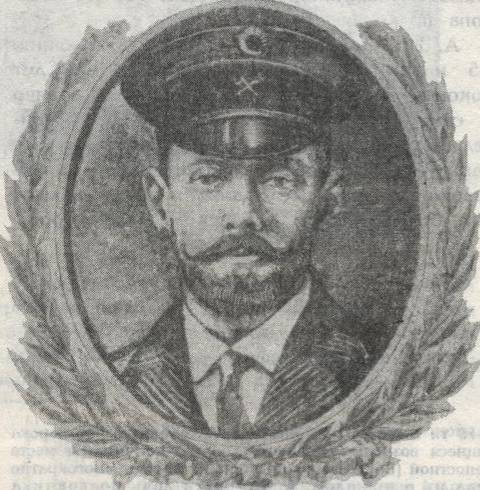 Иван Клементьевич Мальгерб
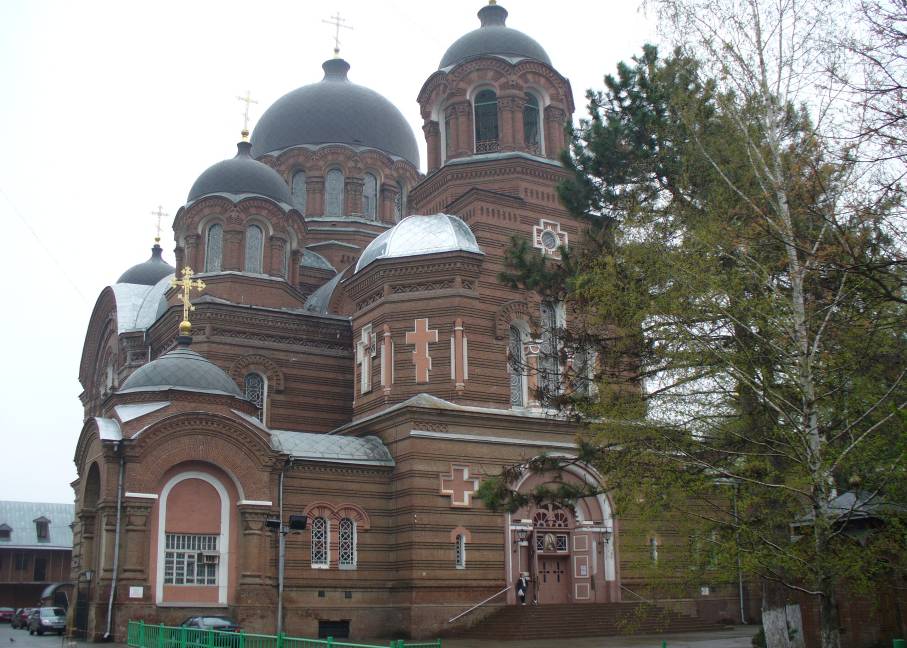 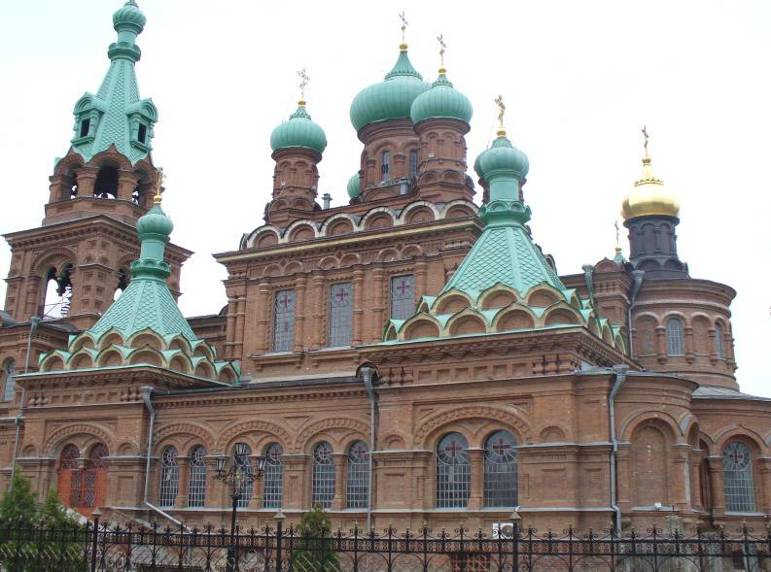 Свято-Екатерининский собор. 1900 г. - 1914 г.
Свято-Троицкий собор 1899 г. - 1910 г.
Василий Андреевич Филиппов
1888 г.
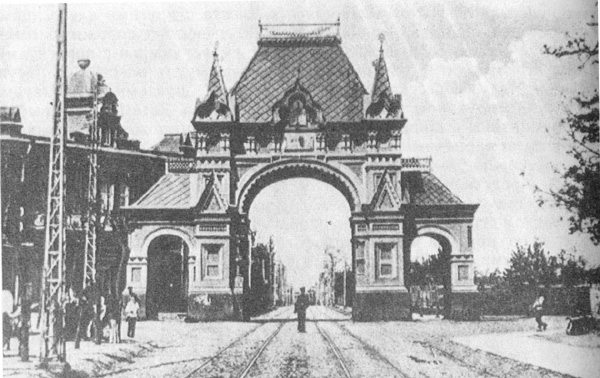 1897 г.
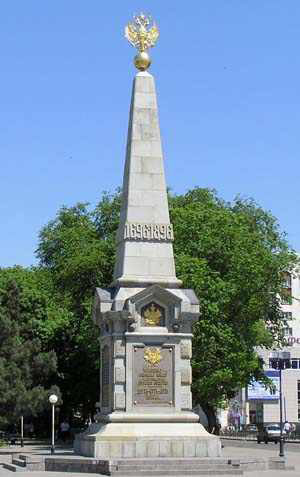 1999 г.
Триумфальная арка в честь приезда императора Александра III.
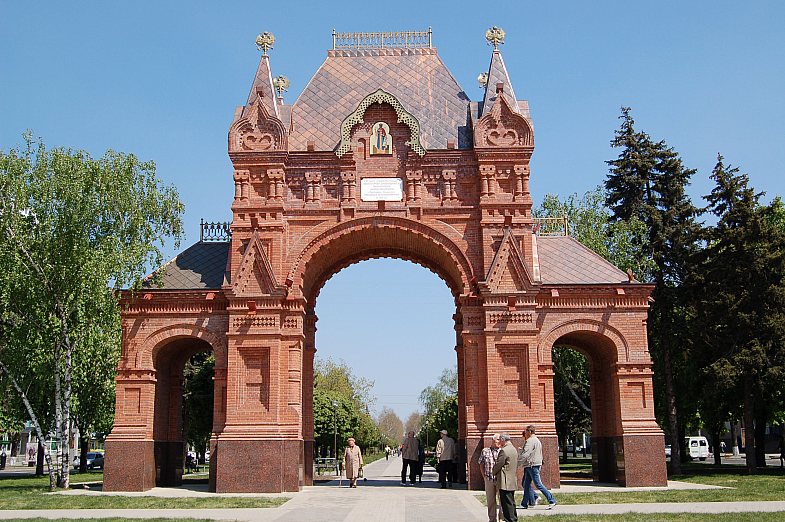 2009 г.
Памятника в честь
 200-летия Кубанского казачьего войска.
Памятник Екатерине II
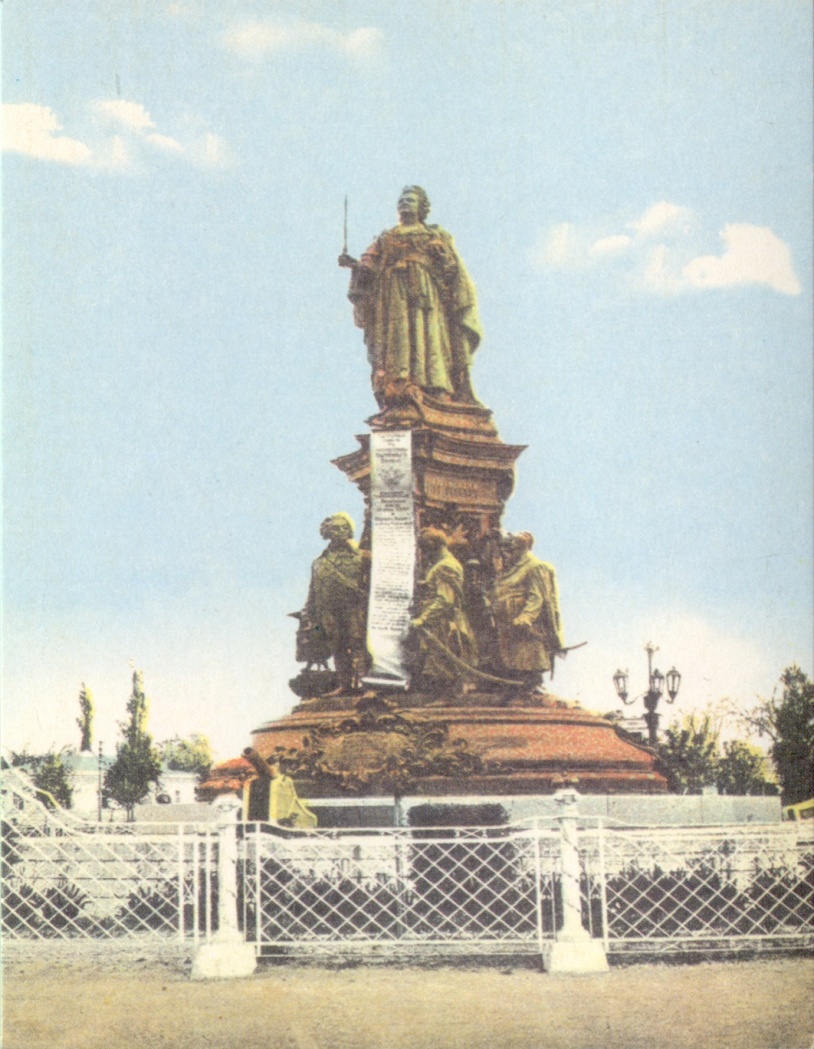 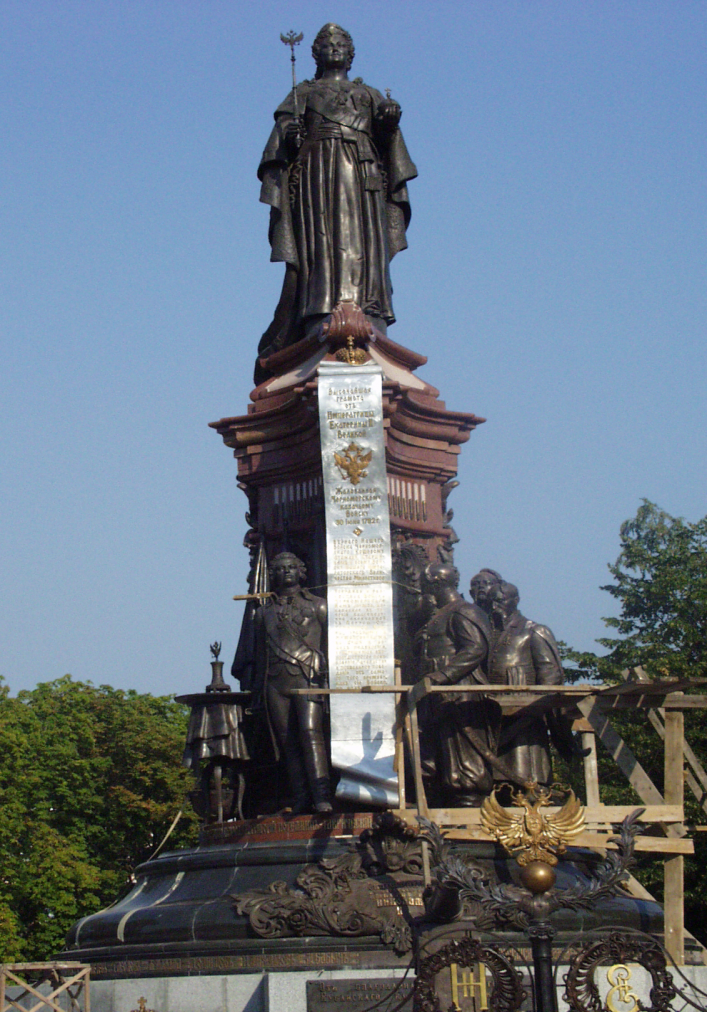 2006 г.
А.А. Аполлонов
1907 г.                                                                                 Проект М.О. Микешина